PARENTING AND CHILD DEVELOPMENT
CLASSROOM EXPECTATIONS 
AND PROCEDURES
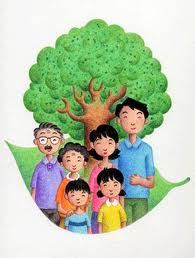 CLASSROOM DIRECTIONS
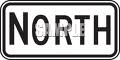 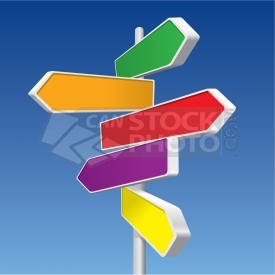 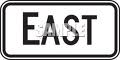 Be on time and prepared for class.
		*This means enter the classroom before the tardy bell rings with paper,      	   writing utensils, notebook and paper.
Be ready to begin when the tardy bell rings.
		* This means being in your assigned seat, quiet, and ready to begin.
Be respectful of yourself, others, and the classroom equipment.
		*This means being responsible for your own actions, respecting the rights of others and keeping the classroom clean and in order.
Be attentive.
		*This means to listen without talking and follow directions.
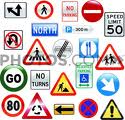 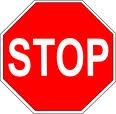 CONSEQUENCES
Verbal Reminder of Violation.

Student Teacher Conference after class.

Parent Conference (Phone Call or In-Person)

After-School Detention (1 Hour)

Referral to Administration for further 
	disciplinary action.
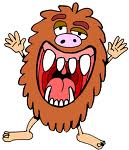 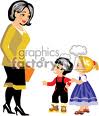 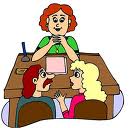 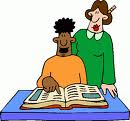 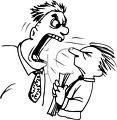 RULES – Things Mrs. Parrish will NOT  Tolerate!!!!!!!!!!!!!!!!!
Always be on Time!!!!

Go to the Bathroom before the bell rings.

Lotion, make-up, hairbrushes, or combs 
     will not be used during class time.
Food must be eaten outside of the classroom.

Cell Phones, MP3 Players, IPODS, and earphones/buds must be turned off and put away when entering the classroom.

The Teacher (ME) will dismiss you….NOT the bell.
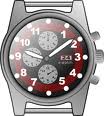 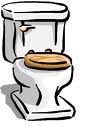 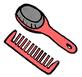 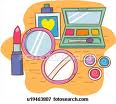 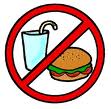 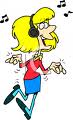 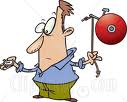 Procedures-  What Do You Do?
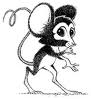 Enter and Exit the classroom QUIETLY!

Make-up Missed Assignments 
     after being absent.
                      
Continue working on assignments when the phone rings or a visitor enters the classroom.

Participate in class discussion appropriately.

Follow all instructions for safe use of all classroom equipment.

Turn in assignments and 
     projects by the due date.

Place all trash in the trashcan before you leave.
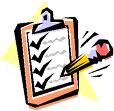 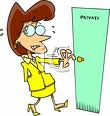 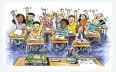 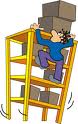 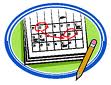 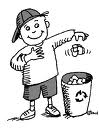 Requirements to Complete Simulator Baby Assignment
Student must have a 70 average to participate in the Simulator Baby Project.
Any student with an average below 70 will be required to complete the Alternate Project for equal credit.
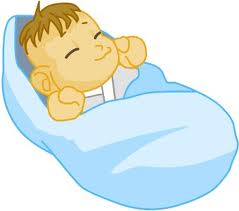 Supplies Needed for Class
Flash Drive (2gb)
3-Ring Binder (1 ½”-2”)
Folder
Pens and Pencils
Highlighter
Notebook Paper
Agenda
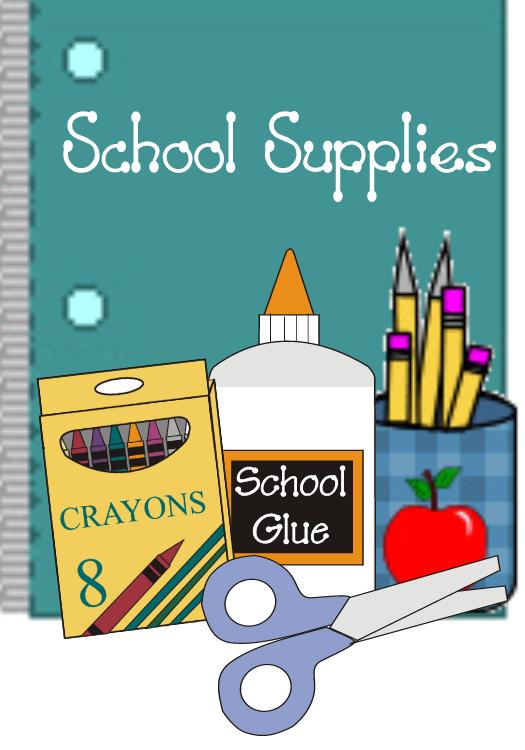 Grade Calculation
Nine Weeks Average
Class Work / Homework      35%

Quizzes			       15%          

Tests and Projects                 50%

		Total                                    100%
Final Average
1st  Semester Average
2nd Semester Average
                                      80%
CTE Post Assessment           			      20%

			Total        100%
*It is important that students pass both the class and the CTE Post Assessment to receive credit for the class.
Mission Statement
Building a healthy, happy 
family is one of the best
choices you can make.  In
Child Development it is my goal
to make sure you have all 
the information necessary 
to make good choices for
yourself.
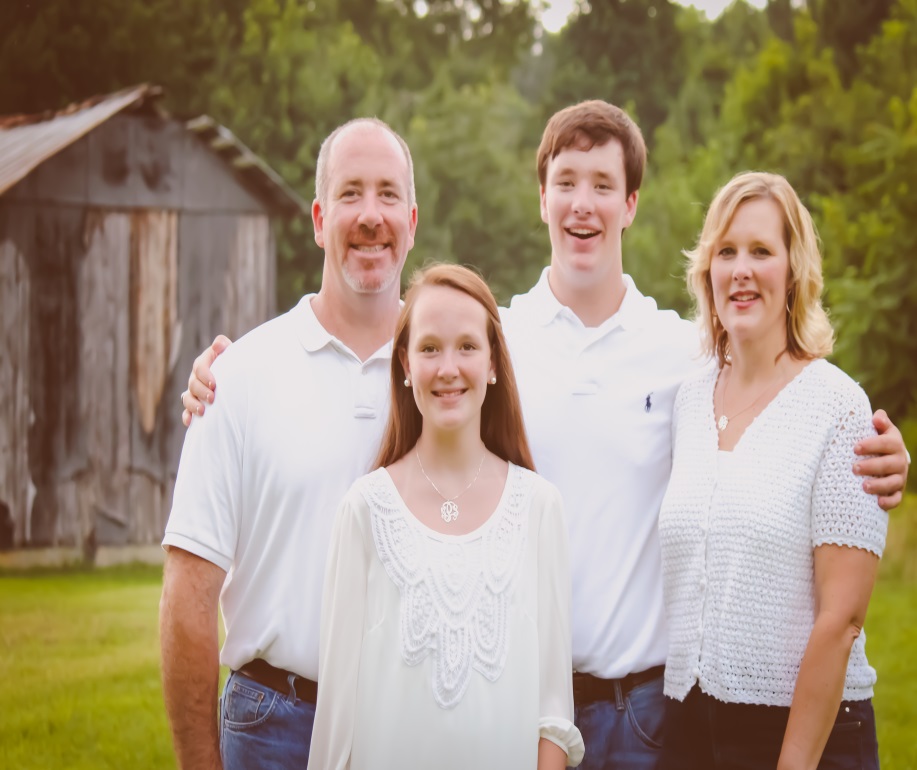